Διεύθυνση Διαχείρισης Εθνικού Προγράμματος Δημοσίων Επενδύσεων (ΔιΔιΕΠ)
οΡΓΑΝΟΓΡΑΜΜΑ
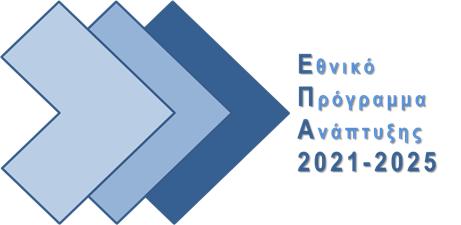 H Διεύθυνση Διαχείρισης Εθνικού Προγράμματος Δημοσίων Επενδύσεων (ΔιΔιΕΠ) έχει ως επιχειρησιακό στόχο το σχεδιασμό και την ορθή υλοποίηση προγραμμάτων ανάπτυξης χρηματοδοτούμενων από εθνικούς πόρους του ΠΔΕ
Οργανόγραμμα ΔιΔιΕΠ
Υπουργείο ή Γενική Γραμματεία
Υπουργείο Εθνικής Οικονομίας και Οικονομικών
Γενική Δ/ση
Δ/ση
Τμήμα
Γενική Γραμματεία Δημόσιων Επενδύσεων & ΕΣΠΑ
Γενική Διεύθυνση Δημόσιων Επενδύσεων
 (Κεντρική Υπηρεσία Συντονισμού ΕΠΑ – ΥΣ ΕΠΑ)
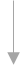 Διεύθυνση Διαχείρισης Εθνικού Προγράμματος Δημοσίων Επενδύσεων (ΔιΔιΕΠ)
1
2
3
Τμήμα Γ΄
 Τεχνικής Βοήθειας  και Υποστήριξης
Τμήμα Β’ Παρακολούθησης και Ελέγχου ΕΠΑ
Τμήμα Α’ 
Σχεδιασμού και Αξιολόγησης ΕΠΑ
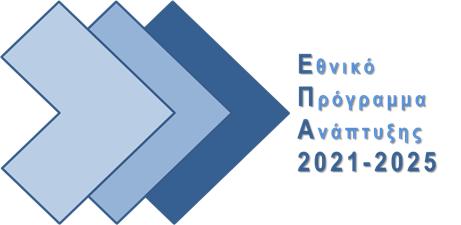 2
Ο ρόλος της ΔιΔιΕΠ, ως αρμόδιας Δ/σης για την υποστήριξη της ΥΣ ΕΠΑ, εξυπηρετείται από τα τμήματα Α’ και Β’
Οργανόγραμμα ΔιΔιΕΠ
Βασικές αρμοδιότητες
1
ΔιΔιΕΠ
Κατάρτιση Σχεδίου ΕΠΑ, καθορισμός αναπτυξιακών στόχων, Π/Υ και προτεραιοτήτων.
Εξειδίκευση διαδικασίας κατάρτισης και υποβολής των επιμέρους Προγραμμάτων ΕΠΑ, συντονισμός αρμοδίων φορέων για την κατάρτιση τους.
Αξιολόγηση προγραμμάτων και εισήγηση έγκρισης ή αναθεώρησης τους.
Συνεργασία με τα Υπουργεία και τις Περιφέρειες για την κατάρτιση Ειδικών Προγραμμάτων.
Εισήγηση στον Υπουργό για την έγκριση ή την αναθεώρηση των Ειδικών Προγραμμάτων.
Διατύπωση εισηγήσεων σχετικά με τη διάθεση αποθεματικών του ΕΠΑ.
Αξιολόγηση πορείας και αποτελεσμάτων υλοποίησης του ΕΠΑ, με βάση στόχους και δείκτες, και στοιχεία παρακολούθησης από εκθέσεις προόδου και από πορίσματα επιτόπιων επιθεωρήσεων και ελέγχων.
Σύνταξη ενδιάμεσης έκθεσης ΕΠΑ, άλλων εκθέσεων και η κατάρτιση του σχεδίου αναθεώρησης του ΕΠΑ και μέριμνα για την ανάπτυξη των απαραίτητων διαδικασιών για την έγκριση του.
Σύνταξη προδιαγραφών του ΠΣ ΕΠΑ, ανάπτυξη διεπαφών με άλλα πληροφοριακά συστήματα, καθώς και συλλογή και έγκαιρη καταχώριση στο ΠΣ ΕΠΑ των απαραίτητων δεδομένων.
Σύνταξη προδιαγραφών για τα έργα Τεχνικής Βοήθειας.
Υποστήριξη και συνδρομή για θέματα που αφορούν στο εθνικό σκέλος του ΠΔΕ.
1
Τμήμα Α’ Σχεδιασμού και Αξιολόγησης Εθνικού Προγράμματος Ανάπτυξης ΕΠΑ
2
Τμήμα Β’ Παρακολούθησης και Ελέγχου Εθνικού Προγράμματος Ανάπτυξης
3
Τμήμα Γ΄ Τεχνικής Βοήθειας και Υποστήριξης
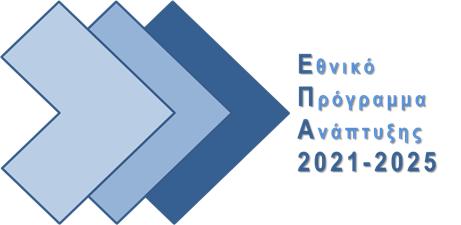 3
Ο ρόλος της ΔιΔιΕΠ, ως αρμόδιας Δ/σης για την υποστήριξη της ΥΣ ΕΠΑ, εξυπηρετείται από τα τμήματα Α’ και Β’
Οργανόγραμμα ΔιΔιΕΠ
Βασικές αρμοδιότητες
2
Παρακολούθηση πορείας υλοποίησης ΕΠΑ και η εισήγηση της αναθεώρησης του ΕΠΑ στο Τμήμα Σχεδιασμού και Αξιολόγησης ΕΠΑ.
Κατάρτιση και επικαιροποίηση του ΣΔΕ του ΕΠΑ, παροχή κατευθύνσεων και οδηγιών για την εφαρμογή του, και η ενημέρωση σχετικά με τις ΥΔ των Προγραμμάτων του ΕΠΑ.
Μέριμνα για την ορθή και ενιαία εφαρμογή του ΣΔΕ των Προγραμμάτων του ΕΠΑ, διασταύρωση και έλεγχος στοιχείων.
Σύνταξη κατευθύνσεων για τη διαδικασία ολοκλήρωσης του ΕΠΑ και των Προγραμμάτων.
Διενέργεια δειγματοληπτικών επιτόπιων επιθεωρήσεων σε Προγράμματα και έργα.
Ενημέρωση για τα ευρήματα των επιτόπιων επιθεωρήσεων που διενεργούν οι ΥΔ, καθώς και των εκθέσεων των ομάδων ελέγχου.
Υλοποίηση ενεργειών που προβλέπονται στο ΣΔΕ στις περιπτώσεις διαπίστωσης παρατυπιών από τις επιτόπιες επιθεωρήσεις αρμοδιότητάς του τμήματος και εισήγηση περί λήψης διορθωτικών μέτρων.
Υποστήριξη σε θέματα προδιαγραφών του ΠΣ ΕΠΑ, εισήγηση ανάπτυξης νέων πληροφοριακών συστημάτων, καθώς και τροποποίηση και επέκταση των ήδη υπαρχόντων.
Μέριμνα για την καταχώριση δεδομένων στο ΠΣ ΕΠΑ.
Σύνταξη προδιαγραφών για έργα Τεχνικής Βοήθειας.
Υποστήριξη και συνδρομή για θέματα που αφορούν στο εθνικό σκέλος του ΠΔΕ.
ΔιΔιΕΠ
1
Τμήμα Α’ Σχεδιασμού και Αξιολόγησης Εθνικού Προγράμματος Ανάπτυξης ΕΠΑ
2
Τμήμα Β’ Παρακολούθησης και Ελέγχου Εθνικού Προγράμματος Ανάπτυξης
3
Τμήμα Γ΄ Τεχνικής Βοήθειας και Υποστήριξης
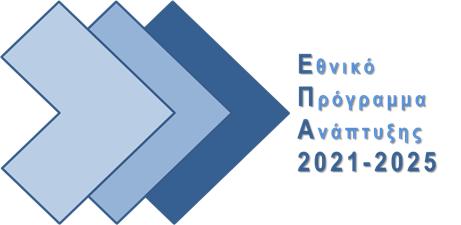 4
Το Τμήμα Γ παρέχει οριζόντια υποστήριξη για την εκτέλεση του συνόλου των αρμοδιοτήτων της ΔιΔιΕΠ
Βασικές αρμοδιότητες
Οργανόγραμμα ΔιΔιΕΠ
3
ΔιΔιΕΠ
Μέριμνα για την έκδοση των αναγκαίων αποφάσεων και εγκυκλίων, με τις οποίες καθορίζεται η διαδικασία εκτέλεσης των ενεργειών Τεχνικής Βοήθειας των Προγραμμάτων που περιλαμβάνονται στο ΕΠΑ, εξειδικεύονται οι επιλέξιμες κατηγορίες ενεργειών και ορίζονται οι δικαιούχοι, καθώς επίσης και των ενεργειών Τεχνικής Βοήθειας μεταβατικής περιόδου.
Κατάρτιση και υλοποίηση του Τομεακού Προγράμματος Τεχνικής Βοήθειας του ΕΠΑ ή του Υποπρογράμματος Τεχνικής Βοήθειας που εντάσσεται σε Τομεακό Πρόγραμμα του Υπουργείου, καθώς και κάθε τροποποίηση τους. 
Μέριμνα για την έκδοση αποφάσεων μεταβίβασης αρμοδιότητας εκτέλεσης ενεργειών Τεχνικής Βοήθειας, που περιλαμβάνονται στο Τομεακό Πρόγραμμα Τεχνικής Βοήθειας του ΕΠΑ ή στο Υποπρόγραμμα Τεχνικής Βοήθειας, που εντάσσεται σε Τομεακό Πρόγραμμα του Υπουργείου, σε άλλους φορείς ή υπηρεσίες. 
Διαχείριση και εκτέλεση των έργων Τεχνικής Βοήθειας, για υπηρεσίες, μελέτες και προμήθειες, με δικαιούχο τις υπηρεσίες της Γενικής Διεύθυνσης και τήρηση φακέλων με τα στοιχεία φυσικού και οικονομικού αντικειμένου τους. 
Προσδιορισμός των έργων, που απαιτούνται για την υποστήριξη των αρμοδιοτήτων τους.
Διοργάνωση και υποστήριξη κάθε τεχνικής ή άλλης συνάντησης, που είναι απαραίτητη για την υλοποίηση του έργου της Διεύθυνσης.
Υλοποίηση απαραίτητων ενεργειών για την ενημέρωση και δημοσιότητα του ΕΠΑ. 
Συλλογή και έγκαιρη καταχώριση δεδομένων στο ΠΣ-ΕΠΑ.
Διαμόρφωση προδιαγραφών του ΠΣ-ΕΠΑ.
Τήρηση αρχείου και ευθύνη για τη διακίνηση των εγγράφων και την εν γένει γραμματειακή υποστήριξης της Διεύθυνσης.
1
Τμήμα Α’ Σχεδιασμού και Αξιολόγησης Εθνικού Προγράμματος Ανάπτυξης ΕΠΑ
2
Τμήμα Β’ Παρακολούθησης και Ελέγχου Εθνικού Προγράμματος Ανάπτυξης
3
Τμήμα Γ΄ Τεχνικής Βοήθειας και Υποστήριξης
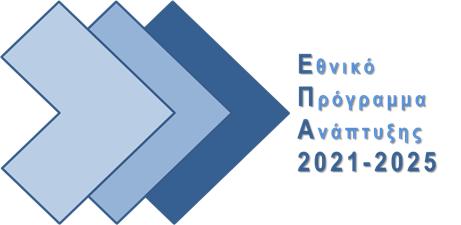 5